SAFE PRODUCTION MONTH
生.命.至.上
安全伴你行
我们在行动
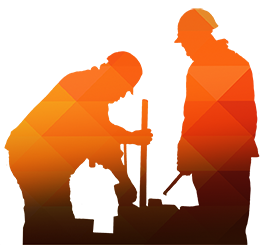 安全生产月 安全第一 预防为主
第 XX 个 安 全 生 产 月          #安 全 上 岗   平 安 回 家 #
目录
安全生产月的由来
安全生产月的意义
安全生产月的培训
安全生产月的感受
CONTENTES
THE OTHER
THE OTHER
THE OTHER
THE OTHER
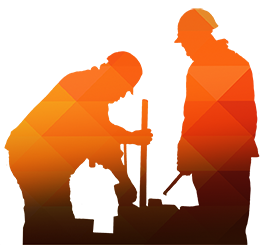 安全生产月的由来
THE OTHER
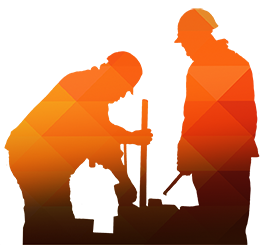 安全生产月的由来
THE OTHER
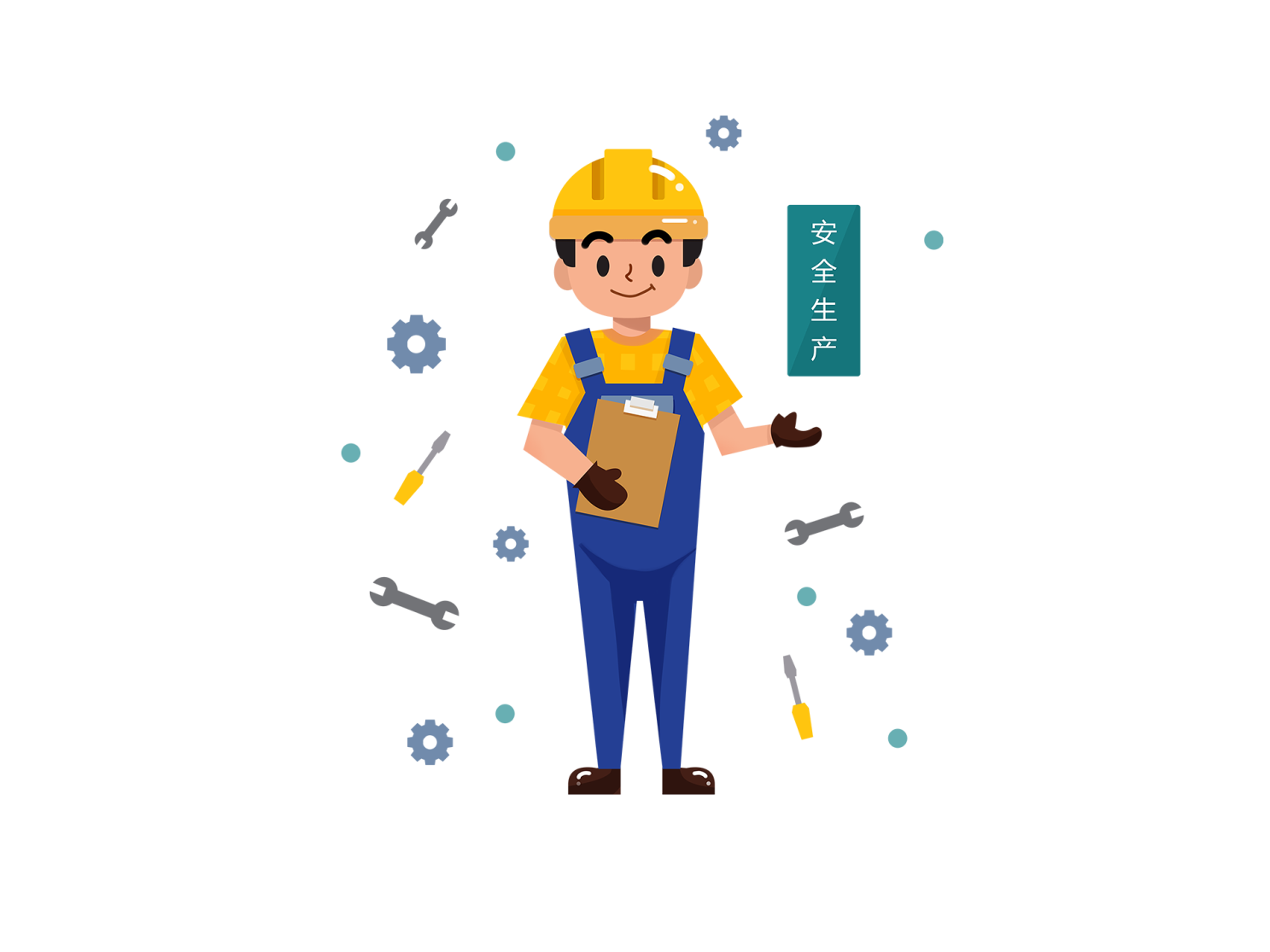 节日由来
经国务院批准，由国家经委、国家建委、国防工办、国务院财贸小组、全国总工会和中央广播事业局等十个部门共同作出决定，于1980年5月在全国开展安全生产月（1991年——2001年改为“安全生产周”），并确定今后每年6月都开展安全生产月，使之经常化、制度化。
安全生产月的由来
THE OTHER
贰
叁
肆
壹
节日由来
节日由来
节日由来
节日由来
1980年开展的安全月活动是建国以来的第一次。
1980年以前，由于种种原因，不少企业单位长期以来安全生产情况较差，
伤亡事故多发，职业病严重。政府相关部门痛下决心，花大力气，采取有力措施。
这体现了党和国家对劳动者的安全健康的关怀，也是四化建设的迫切需要。
安全生产月的由来
THE OTHER
力争解决劳动保护工作中的问题，扭转伤亡事故和职业病严重的状况。
0 1
1984年3月29日，国家经委、劳动人事部、卫生部、
0 2
同年4月27日，国务委员、国家经委主任，“全国安全月”领导小组组长张劲夫发表题为
0 3
公安部等联合发出开展第5次“全国安全月”活动的通知。
0 4
政府相关部门痛下决心，花大力气，采取有力措施、
0 5
PPT下载 http://www.1ppt.com/xiazai/
安全生产月的由来
THE OTHER
《狠抓安全生产，提高经济效益》的广播电视讲话，动员全国开展第5次全国安全月活动。
0 1
0 2
1984年11月26日，国务院批准了全国安全月领导小组《关于今年"安全月"活动的情况和今后意见的报告》、
0 3
决定成立常设的安全生产委员会，就加强安全生产工作提出了意见。
1985年4月26日，全国安全生产委员会发出《关于开展安全活动的通知》。通知指出，今后不再搞“全国安全月”了，但各地区、各部门必须针对实际情况认真组织安全生产活动。
0 4
安全生产月的由来
THE OTHER
从1991年开始，全国安委会开始在全国组织开展“安全生产周”活动。
1991是“八五”计划实施的第一年，也是我国开展治理整顿，深化改革的一年。
月17日至23日，全国安委会首次开展了以“安全就是效益和提高职工安全意识”为主要内容的“安全生产周”活动。
为了保证“八五”计划的顺利实施，给经济建设创造一个良好的安全生产环境。
安全生产月的意义
THE OTHER
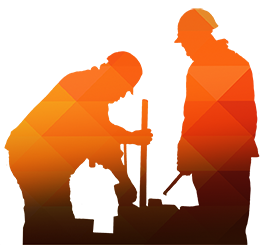 安全生产月的意义
THE OTHER
但是，从1992年下半年开始，全国的安全生产形势却趋于恶化。
杜绝‘三违’”为主题，以控制事故为目的的“安全生产周”活动。
为有效控制事故的发生，劳动部于5月24日至30日，在全国范围内开展了以“遵章守纪。
1994年初，国务院发出了《关于加强安全生产工作的通知》
由于安全生产工作尚不适应经济发展的新特点，全国各类事故继续呈上升趋势。
安全生产月的意义
THE OTHER
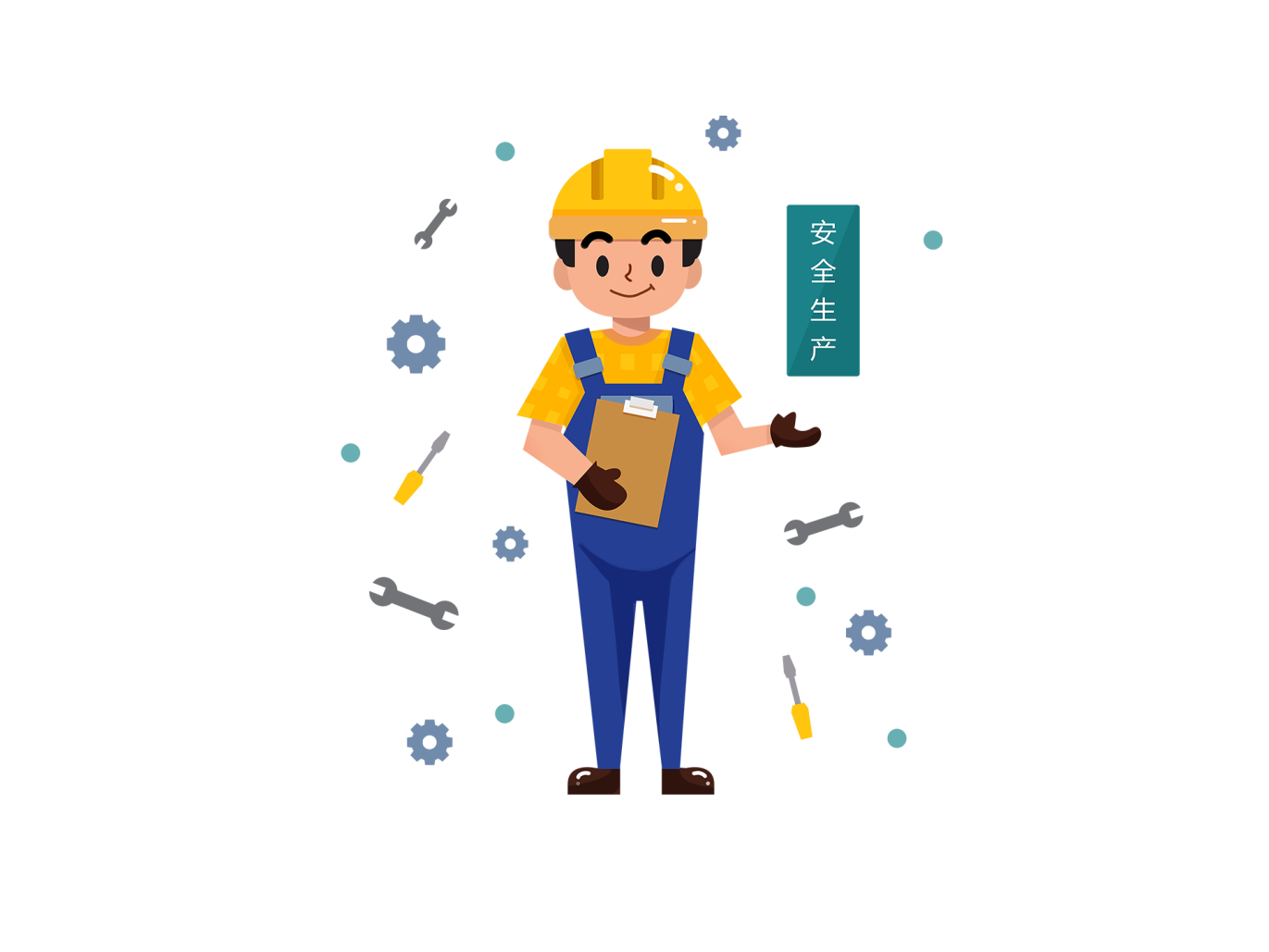 节日意义
节日意义
1992年，全国安委会继续开展了以“国有大中型企业创建良好安全生产环境和提高全社会的安全意识”为目的的“安全生产周”活动。
1993年是我国国民经济继续保持快速发展的一年，又是我国争办2000年奥运会的关键之年。
安全生产月的意义
THE OTHER
1994年5月16日至22日，劳动部开展了以“勿忘安全，珍惜生命”为主题，以控制事故为目的。
以“不伤害自己，不伤害他人，不被他人伤害”为主要内容的“安全生产周”活动。
1994年，我国的安全生产状况还没有根本好转，一些重大恶性事故仍然不断发生，全国安全生产形势呈现时好时差的局面，
[Speaker Notes: https://www.ypppt.com/]
安全生产月的意义
THE OTHER
节日意义
节日意义
1995年5月15日至21日，劳动部开展了以“治理隐患、保障安全”为主题，以“坚持预防为主，加强隐患治理，积极贯彻《劳动法》
《矿山安全法》等有关法律法规，倡导安全文化，提高全民安全意识”为主要内容的“安全生产周”活动。
安全生产月的意义
THE OTHER
1996年是“九五”计划实施的第一年。劳动部在1995年全国安全生产形势相对平稳
01
02
特大恶性事故有所减少的情况下，为进一步认真贯彻“安全第一、预防为主”的方针，
03
坚持不懈地抓好安全生产工作，确定本次活动的主题为“遵章守纪、保障安全”。
安全生产月的培训
THE OTHER
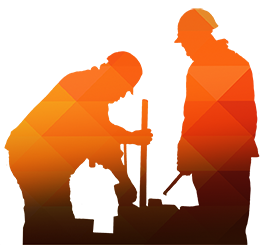 安全生产月的培训
节日培训
THE OTHER
从2002年开始，我国将安全生产周改为安全生产月。2002年，中共中央宣传部、国家安全生产监督管理局等部委结合当前安全生产工作的形势，在总结经验的基础上，
01
节日培训
02
确定2002年6月份开展首次安全生产月活动，将安全生产周活动的形式和内容进行了延伸。这是党中央、国务院为宣传安全生产一系列方针政策和普及安全生产法律法规知识、增强全民安全意识的一项重要举措。
安全生产月的培训
THE OTHER
因此，1997年5月12日至18日，原劳动部开展了以“加强管理、保障安全”为主题的全国第七次“安全生产周”活动。
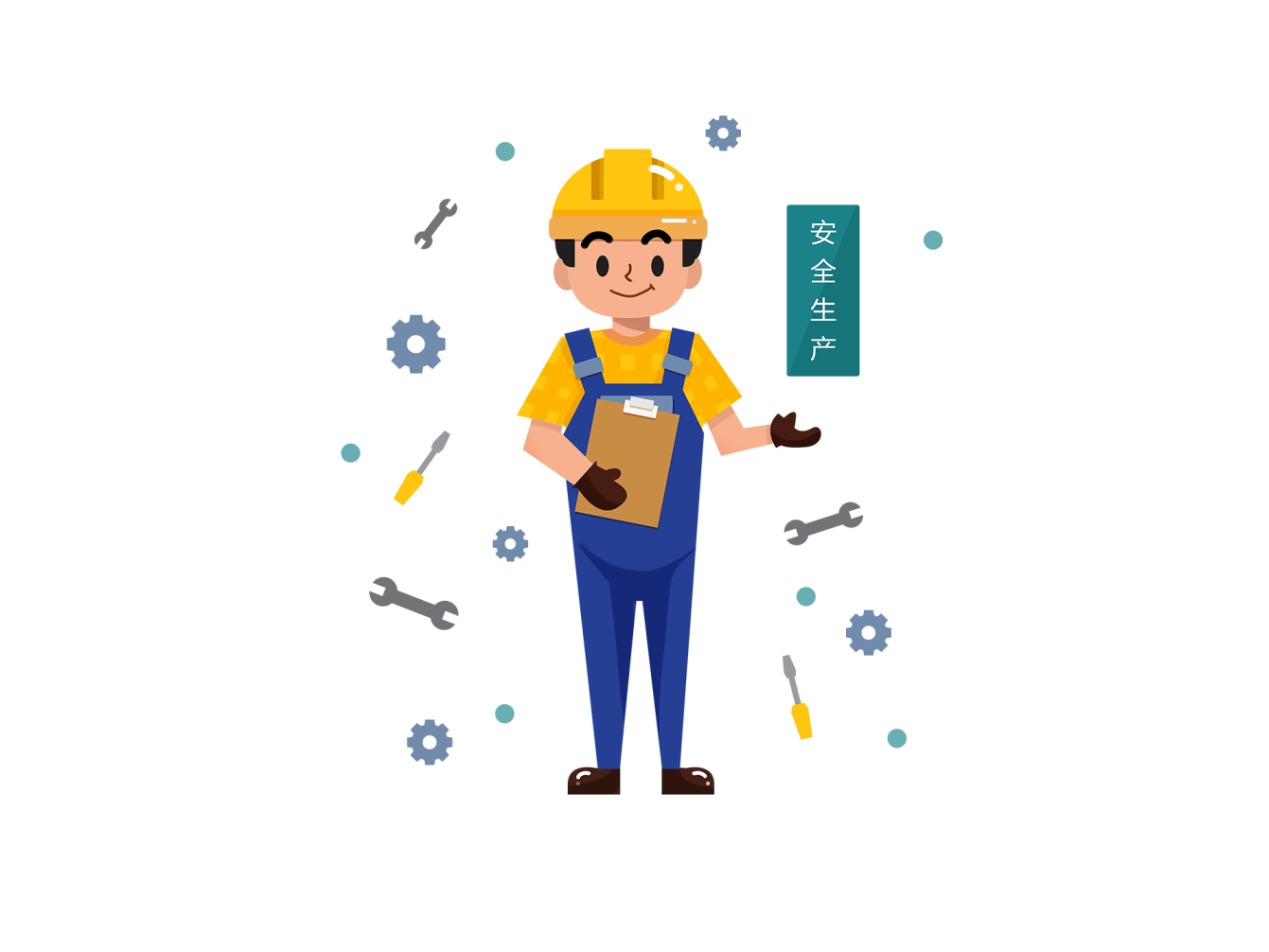 1996年各类事故有60%以上是由于“三违”造成的，而安全管理松懈是“三违”行为发生的土壤。
2000年5月14日至20日，主题为“掌握安全知识，迎接新的世纪”的第10届全国“安全生产周”活动展开。
1998年的“安全生产周”活动主题为“落实责任、保障安全”，1999年为“安全、生命、稳定、发展”。
安全生产月的培训
THE OTHER
1998年的“安全生产周”活动主题为“落实责任、保障安全”，1999年为“安全、生命、稳定、发展”。
2000年5月14日至20日，主题为“掌握安全知识，迎接新的世纪”的第10届全国“安全生产周”活动展开。
2001年5月13至19日，主题为“落实安全规章制度，强化安全防范措施”的“安全生产周”活动在全国展开。
11年来，“安全生产周”活动较好地促进了企业安全生产，积累和创造了许多安全宣传教育成功的经验。
安全生产月的培训
THE OTHER
1998年的“安全生产周”活动主题为“落实责任、保障安全”，1999年为“安全、生命、稳定、发展”。
0 1
0 2
2000年5月14日至20日，主题为“掌握安全知识，迎接新的世纪”的第10届全国“安全生产周”活动展开。
0 3
2001年5月13至19日，主题为“落实安全规章制度，强化安全防范措施”的“安全生产周”活动在全国展开。
0 4
11年来，“安全生产周”活动较好地促进了企业安全生产，积累和创造了许多安全宣传教育成功的经验。
安全生产月的感受
THE OTHER
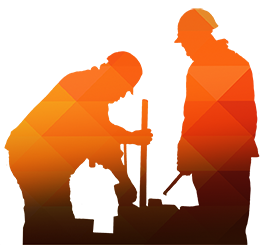 安全生产月的感受
THE OTHER
2001年5月13至19日，主题为“落实安全规章制度，强化安全防范措施”的“安全生产周”活动在全国展开。
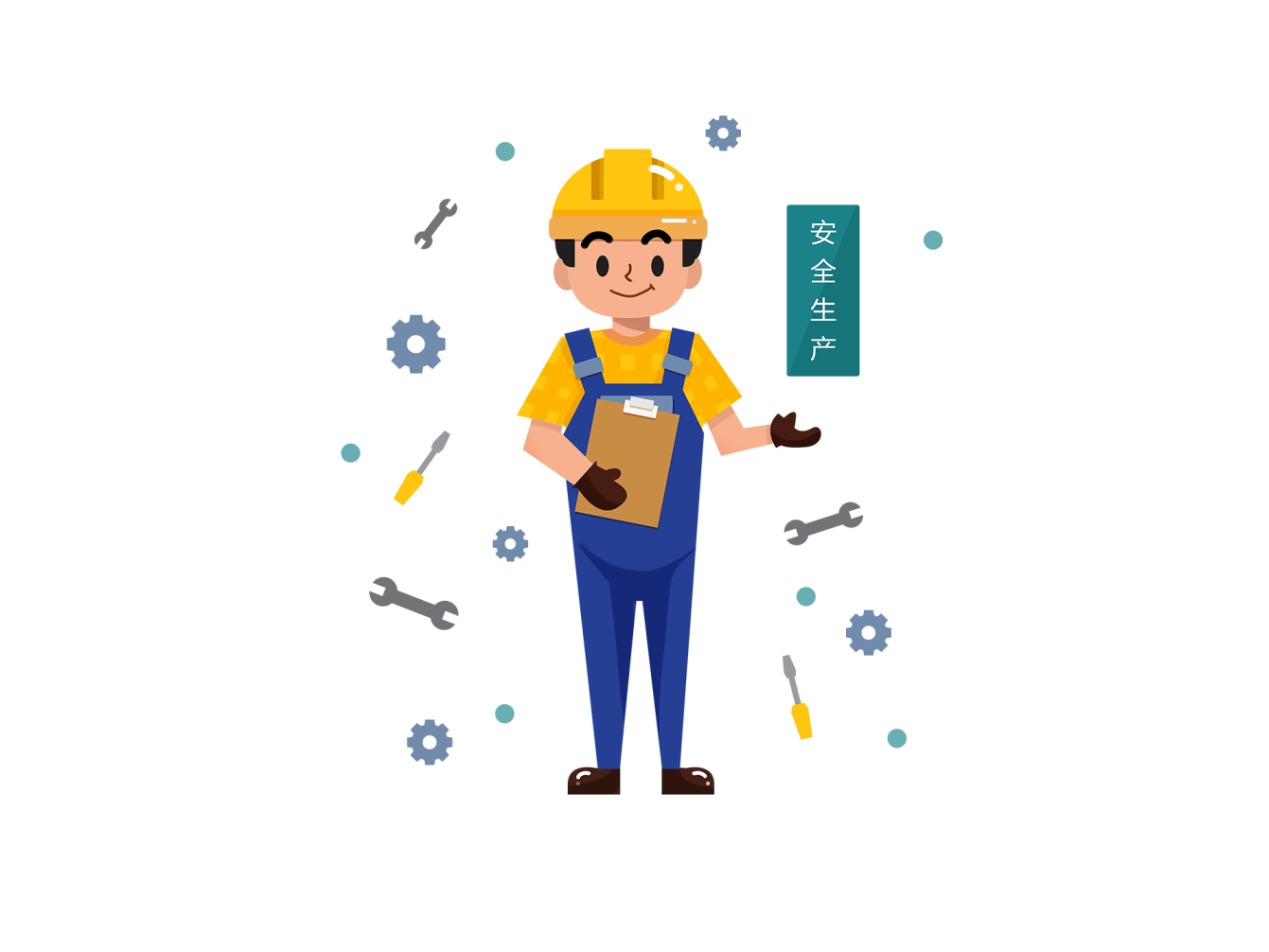 从2002年开始，我国将安全生产周改为安全生产月。2002年，中共中央宣传部、国家安全生产监督管理局等部委结合当前安全生产工作的形势，
安全生产月的感受
THE OTHER
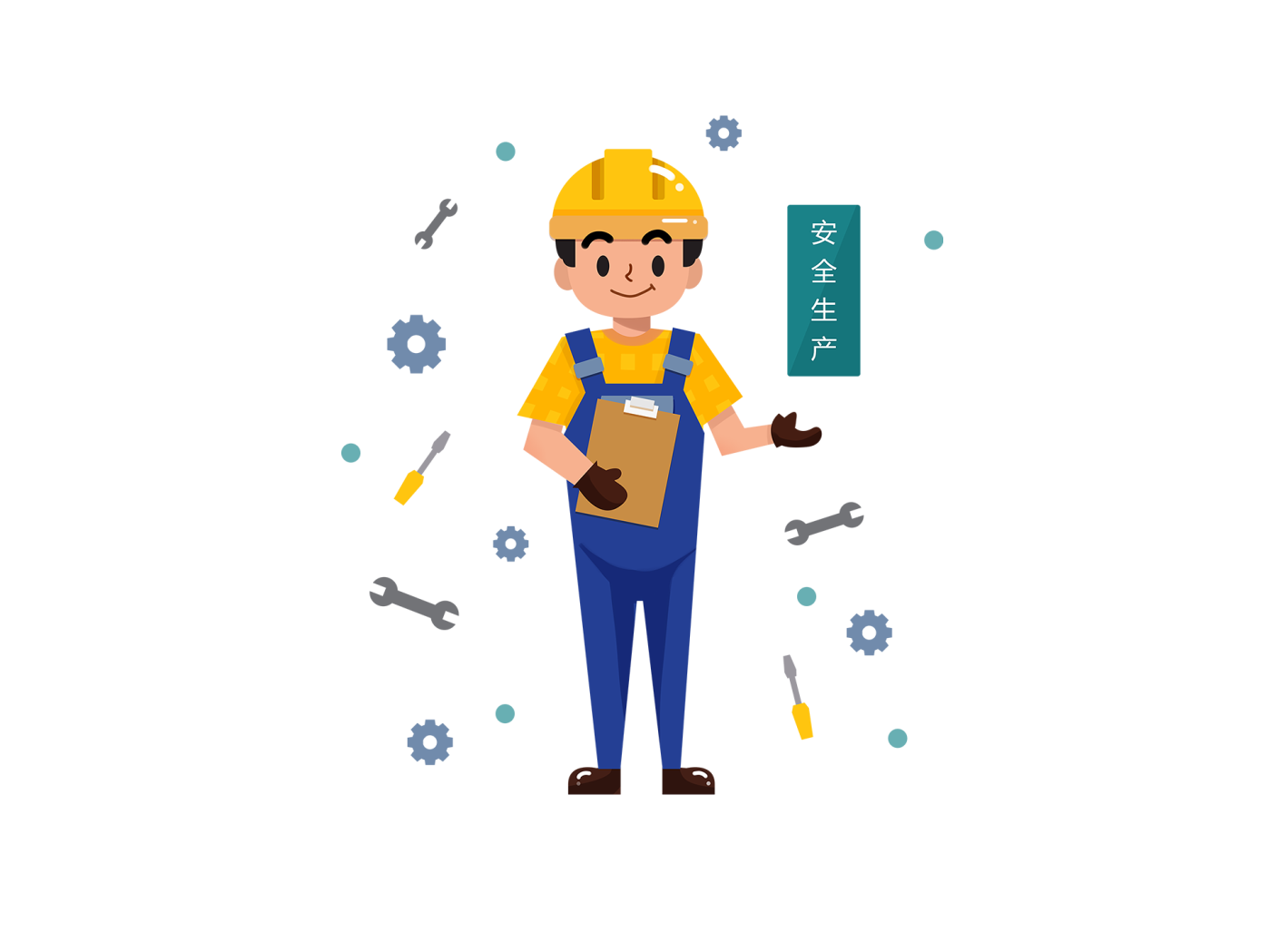 节日感受
节日感受
1992年，全国安委会继续开展了以“国有大中型企业创建良好安全生产环境和提高全社会的安全意识”为目的的“安全生产周”活动。
在总结经验的基础上，确定2002年6月份开展首次安全生产月活动，将安全生产周活动的形式和内容进行了延伸。
0 1
安全生产月的感受
THE OTHER
2000年5月14日至20日，主题为“掌握安全知识，迎接新的世纪”的第10届全国“安全生产周”活动展开。
1998年的“安全生产周”活动主题为“落实责任、保障安全”，1999年为“安全、生命、稳定、发展”。
0 2
0 3
0 4
11年来，“安全生产周”活动较好地促进了企业安全生产，积累和创造了许多安全宣传教育成功的经验。
2001年5月13至19日，主题为“落实安全规章制度，强化安全防范措施”的“安全生产周”活动在全国展开。
安全生产月的感受
THE OTHER
节日感受
节日感受
节日感受
这是党中央、国务院为宣传安全生产一系列方针政策和普及安全生产法律法规知识、增强全民安全意识的一项重要举措。
此次活动旨在最大限度地消除身边的事故隐患，遏制重特大事故发生，促进安全生产形势稳定好转。活动以“三个代表”重要思想为指导，贯彻“安全第一、预防为主”的方针。
突出“安全责任重于泰山”这一主题，普及安全生产的法律法规和安全知识。为了进一步强化各级、各岗位的安全生产责任制。
SAFE PRODUCTION MONTH
生.命.至.上
谢谢观看
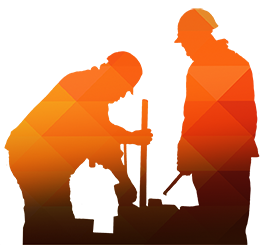 安全生产月 安全第一 预防为主
第 XX 个 安 全 生 产 月          #安 全 上 岗   平 安 回 家 #
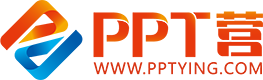 10000+套精品PPT模板全部免费下载
PPT营
www.pptying.com
[Speaker Notes: 模板来自于 https://www.pptying.com    【PPT营】]